5. VRSTE I RAZVOJ PREDUZETNIKA
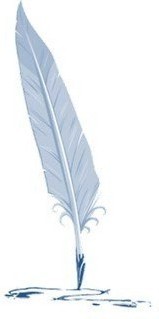 ''Veliko preduzetništvo'' označava efektivnu pojedinačnu promenu ili stvaranje nekog segmenta privrede, sa uspostavljanjem standarda koje sredina prihvata, pod dejstvom određene preduzetničke inovacije. 
''Malo preduzetništvo'' deluje putem većeg broja preduzetničkih inovacija koje zajedno menjaju strukturu u određenim segmentima.
Istraživanja su pokazala da u skoro svakoj zemlji u činioce koji podstiču preduzetništvo spadaju: odvajanje od poznatog društvenog okruženja, razvedena porodica, bolest ili nezaposlenost, koji mogu navesti pojedinca da razmišlja o svrsi života odnosno životnom cilju, te ga usmeriti na pokretanje vlastitog posla. 
Razlikujemo:
- unutrašnje i 
- spoljašnje preduzetništvo.
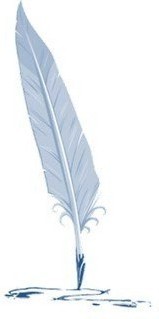 Unutranjši preduzetnik je osnova koja se usredsređuje na inovaciju i stvaralaštvo i koja pretvara snove i ideje u profitne poduhvate delujući unutra u organizacionom ambijentu. 
spoljašnji preduzetnik je osoba koja čini slične stvari ali izvan organizacije. Preduzetnici su u stanju uočiti povoljnu mogućnost, pribaviti potreban kapital, rad i ostale impute te ih uspešno spojiti u operaciju ili proizvod.
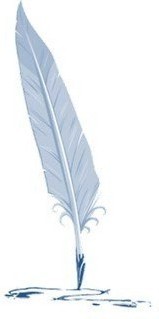 Ponašenje prema bon-tonu je prećutni sporazum među ljudima. Lepo ponašanje doprinosi zbližavanju poslovnih ljudi, tako da je to jedan od odlučujućih elemenata za uspešno poslovanje.
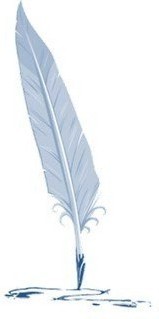